Poly-Go-Round
The Polis Of the Greeks (a show)
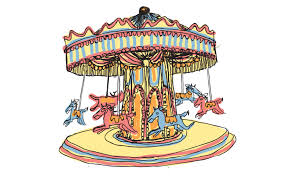 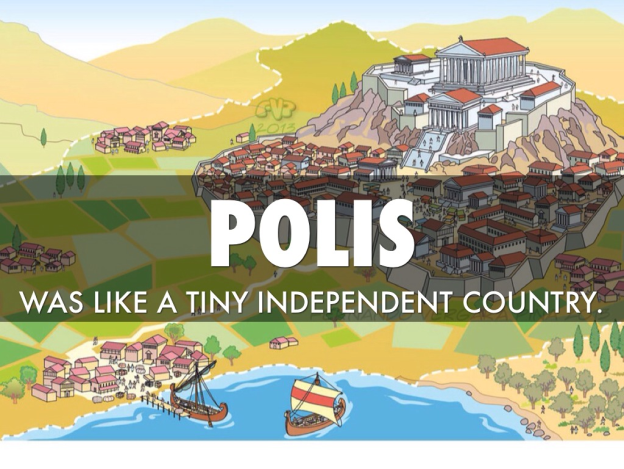 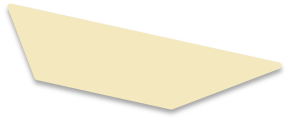 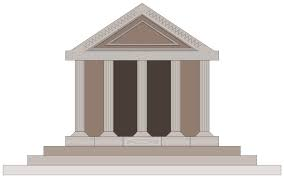 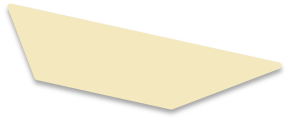 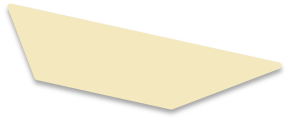 Parthenon
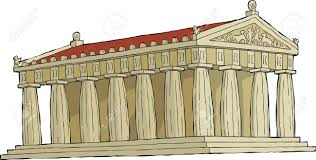 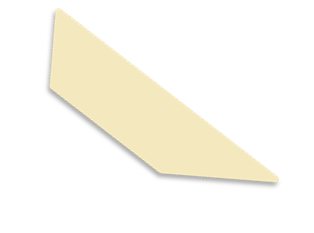 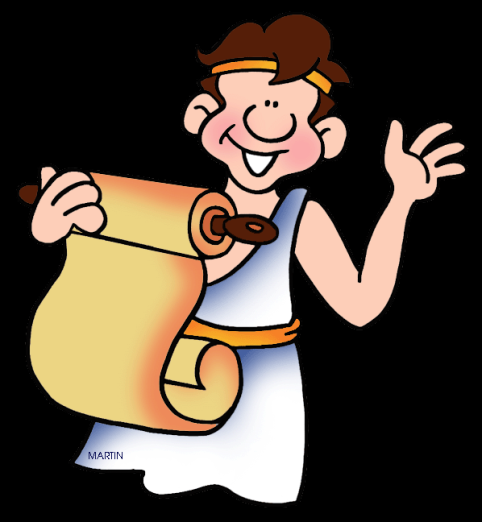 All Natural Gift Shop
Olive Tree Grove Menu
Olive Tree Grove Restaurant